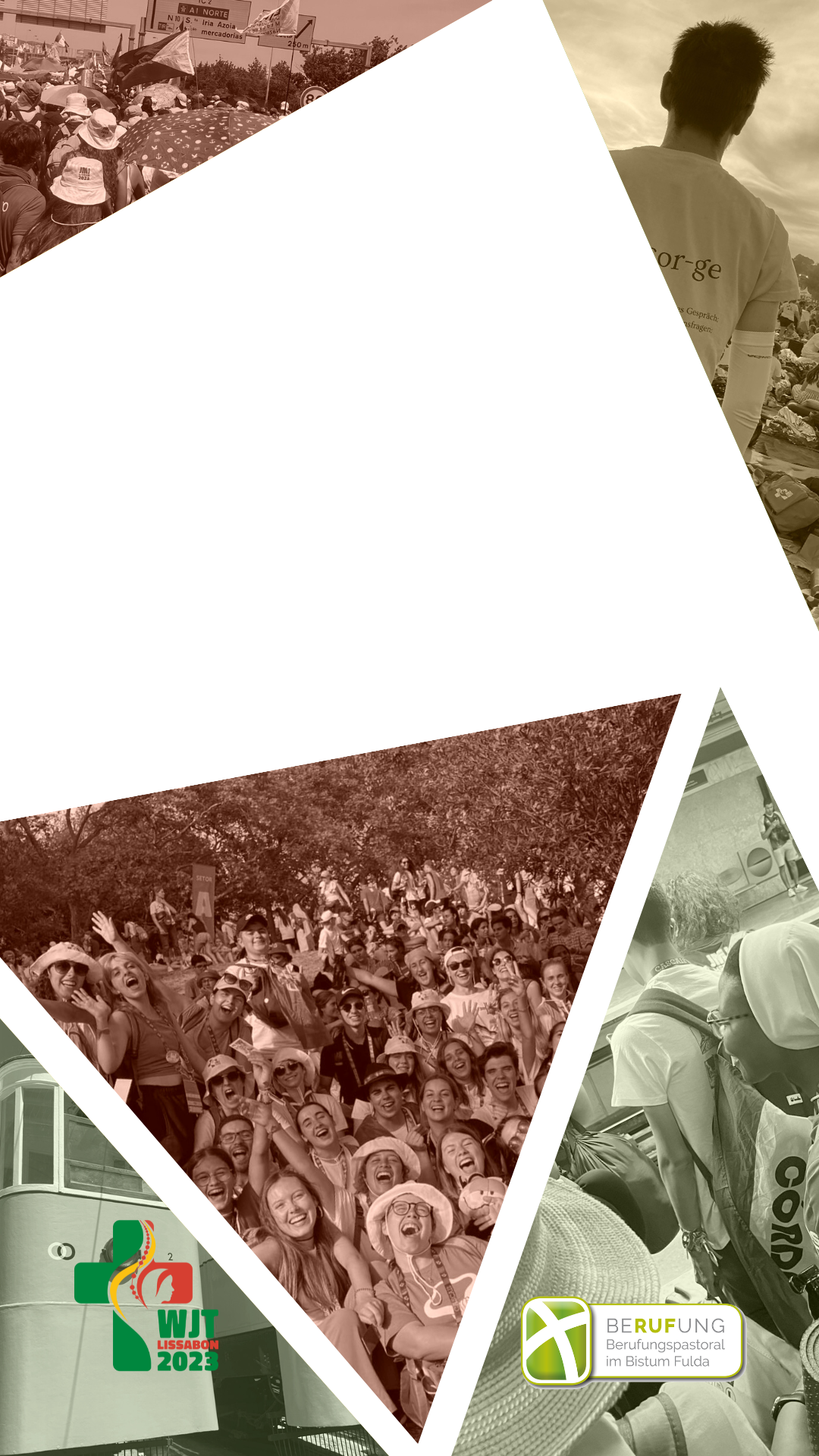 regionales
Weltjugendtags-
Nachtreffen
Region: Fulda
Ort: Pings, Liobastr. 2, Fulda
Termin: 05.09., 18:30 Uhr
Was habe ich in Lissabon erlebt?
Wie geht’s im Alltag für mich weiter?